Die abschließende Arbeit ab dem Schuljahr 2024/25
forschend – gestaltend - künstlerisch
Überblick
Die standardisierte Reifeprüfung / Wahlmöglichkeiten
Die abschließende Arbeit: Formen und Formate
Die Themenfindung / Das gestalterische bzw. künstlerische Vorhaben
Unterschiede in der Umsetzung der Arbeit
Vom Themeninteresse zur Wahl der Methode und des Formats
Teile der Arbeit im neuen Format
Wo kannst du dich informieren?
Podcast zur VWA/ABA
Fragen
Abschließende Arbeit
Schriftliche Klausuren
Mündliche Prüfungen
Die standardisierte Reifeprüfung
Die abschließende Arbeit, kurz ABA (vorm. VWA) wird bis inkl. Schuljahr 2028/29 zu einem optionalen Teil der Reifeprüfung.
Optionen:
Verfassen bzw. Umsetzen einer abschließenden Arbeit
Wahl einer weiteren mündlichen oder schriftlichen Teilprüfung
Die standardisierte Reifeprüfung
Keine Einschränkungen bei Wahl der Prüfungsgebiete
Autonome Schwerpunktsetzungen sind bei einer der Säulen zu berücksichtigen (> bilingual).
Die Änderungen wurden am 22. Juli 2024 im Parlament beschlossen und gelten bis einschließlich Schuljahr 2028/29.
Die Abschließende Arbeit: mögliche Ausrichtungen
Ausgangspunkt: das persönliche Themeninteresse bzw. das gestalterische/künstlerische Vorhaben
Daraus resultierend: Ausrichtung der Arbeit
forschend
Beispiel: Wissenschaftspodcast
forschende Arbeit mit gestalterischem Zugang
Ergebnis: Konzept einer Podcast-Reihe, die Produktion einer Folge (Episode)UND Dokumentation des Entstehungsprozesses
schriftliche Arbeit
gestalterisch
Ergebnis des Vorhabens / ein Produkt UND
Dokumentation des Entstehungsprozesses
künstlerisch
[Speaker Notes: Beispiel: Kampfsport, Milchproduktion]
Mögliche Formate der abschließenden Arbeit
Umsetzung der abschließenden Arbeit
Beispiele: Vom Themeninteresse zur Wahl der Methode und des Formats
Stellen Gemeinschaftsgärten einen sozialen Faktor dar?  > Interviews mit Gärtner:innen
 Welche Libellen leben in meiner Umgebung? > Libellen fangen, fotografieren, dokumentieren; Vergleich mit anderem Standort 
 Wie haltbar ist industriell gezogenes Obst im Vergleich zur biologischen Variante? >  Fotostrecke verderbender Erbeeren (z.B. Vergleich spanische Industrieerdbeere mit österreichischer Bioerdbeere)
Wie verändert sich der ph-Wert eines Gewässers nach einem Regen? > messen und vergleichen (z.B. Alte Donau, Wolfgangsee, Salzach, …) 
Welche Lesevorlieben haben Jugendliche im Alter von 12-14 Jahren? > Fragebogen
Wie viele Frauen / Wie viele Männer holen Kinder von der Volksschule ab? > Fotodokumentation
Welche Vögel leben in meiner Umgebung? > Tag des Vogelzählens
Wie werden historische/zeitgeschichtliche/literarische Themen in Graphic Novels dargestellt? (z.B. Flucht, Afghanistan-Einsatz, NS-Vergangenheit, Fidel Castro, Kafka) > Vergleich
ODER: Welches künstlerische Vorhaben möchte ich umsetzen?
Verfassen eines Theaterstücks, Gestaltung einer Graphic Novel
 Gestaltung einer Kunstausstellung
 Musikproduktion
 Planung eines Bauvorhabens / einer Umraumgestaltung
 Komposition / Arrangement eines Musikstückes
 Produktion eines Podcasts
Teile der Arbeit im neuen Format
Praktischer Teil (= Ergebnis eines gestalterischen oder künstlerischen Prozesses)Dokumentation des Entstehungsprozesses
Hintergrundinformationen, Ergebnisse von Recherchen 
Details zur gewählten Methodik
Details zur Entscheidungsfindung bei wichtigen Fragen im Arbeitsprozess 
Präsentation und Diskussion
Produkt/Werk/Darbietung wird in Beziehung zu den Ausführungen in der Dokumentation gesetzt;
im Rahmen der Diskussion beantwortet der Kandidat bzw. die Kandidatin Fragen zur Ausrichtung und zum Entstehungsprozess der Arbeit.
Zeichenzahlabhängig vom Arbeitsaufwand für das gestalterische bzw. künstlerische Projekt und der Form der Dokumentation
Dokumentation des Entstehungsprozesses
Einleitung
Begründung zur Wahl des Themas (persönliche Verbundenheit, beobachtete gesellschaftliche Relevanz)
Wahl des Medienformats/der künstlerischen Gattung bzw. des Genres im Zusammenhang mit Thema/Inhalt logisch argumentiert
HauptteilArbeitsschritte zum Ergebnis des gestalterischen/künstlerischen Prozesses werden in Wort & Bild dargestellt
Theoretische Überlegungen und fundierte Begründung der Wahl des [Medien-/Musik-/Kunst-] Formats und seiner Gestaltungsmittel
Verortung der eigenen Arbeit im Kontext des Genres
Einbindung schriftlicher Dokumente der Konzeptions- und Planungsphase (Drehbücher,  Drehpläne, Shotlists, Interviewleitfäden, Kompositionsentwürfe etc.)
Veranschaulichung des Entstehungsprozesses durch qualitativ hochwertiges Bildmaterial (Druckqualität, mindestens 300 dpi) bzw. Videomaterial beispielsweise in Form von Skizzen, Entwürfen, Schnittmustern, Schablonen, Modellen, Storyboards, Fotos von Locations oder Aufnahmeräumen, Naturmaterialien, Screenshots von Arbeitsschritten in Audioaufnahme und -bearbeitungsprogrammen, Materialexperimenten, Zwischenergebnissen etc.
Reflexion des Prozesses, indem Entscheidungen begründet werden
Schlusskapitel/Fazit
Reflexion der finalen Produktion/des Ergebnisses des gestalterischen bzw. des künstlerischen Vorhabens
Zusammenfassung der aus der praktischen Arbeit gewonnen Erkenntnisse
Informiere dich unter www.ahs-vwa.at
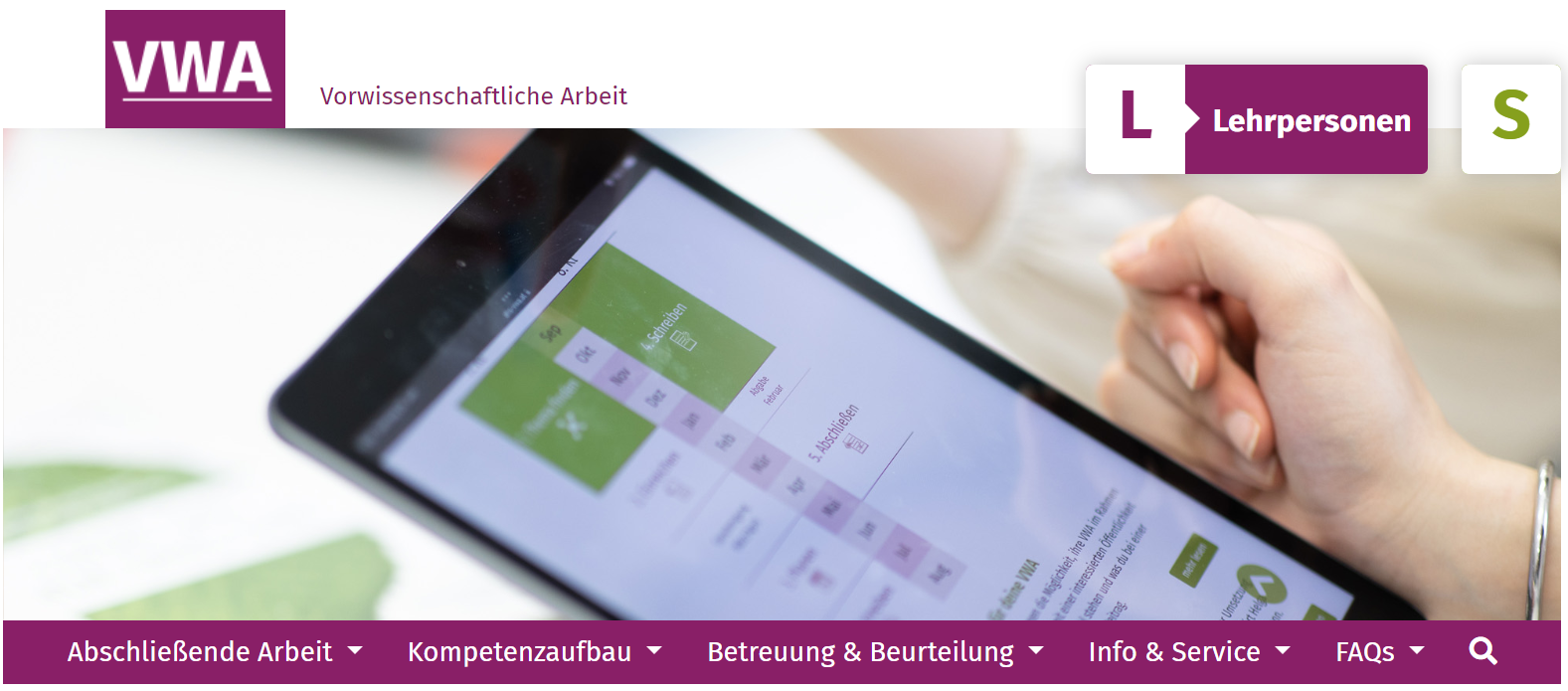 Was ist die abschließende Arbeit? - mögliche Ausrichtungen der Arbeit
Beispielhafte Formatbeschreibungen
Einreichung des Themas (= Erstellen des Erwartungshorizonts) (*) Angaben gelten für gestalterische bzw. künstlerische Arbeiten
Richtlinien zur schriftlichen Arbeit und zur Dokumentation des Entstehungsprozesses
Beurteilungsraster für alle möglichen Formen der abschließenden Arbeit
FAQs zu aktuellen Fragen
Preise und Auszeichnungen
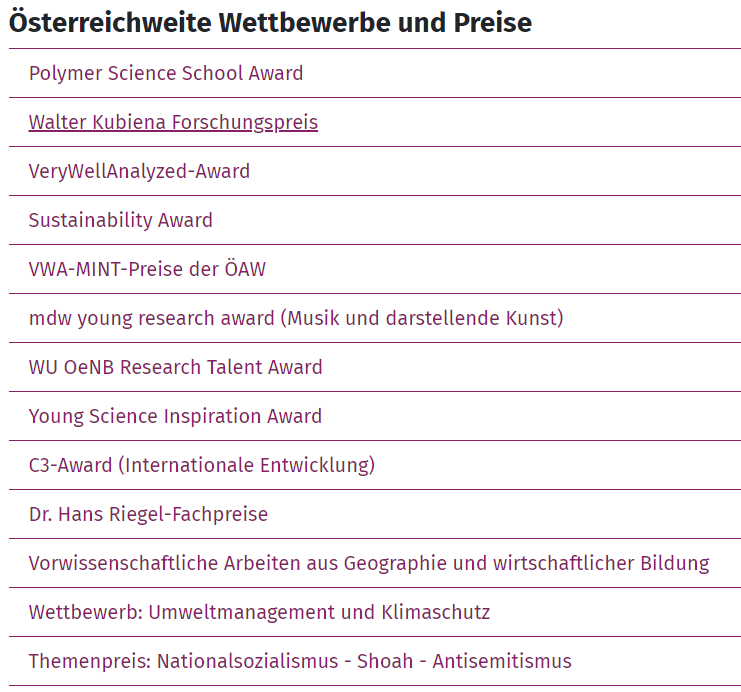 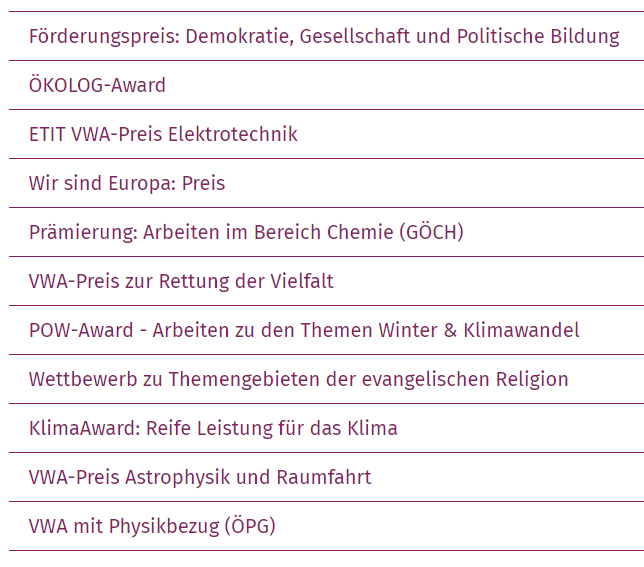 Zeitliche Struktur
Vorbereitung & Begleitung in der Unverbindlichen Übung
Wintersemester 7.Klasse
Themenfindung / Konkretisierung des Arbeitsvorhabens
Verfassen eines Exposés
Einvernehmen zw. Schülerin bzw. Schüler und Betreuungsperson über Thema und konkretes Arbeitsvorhaben herstellen
Opt out-Möglichkeit: etwaige Bekanntgabe der Abwahl der abschließenden Arbeit in der Direktion durch die Schülerin bzw. den Schüler (Stichtag: 15. Jänner)
Zeitliche Struktur
Sommersemester 7.Klasse
Einreichung (ABA-Portal)
bis Ende März Vorlage bei der Schulleitung
bis Ende April Zustimmung (bzw. Rückweisung) durch Schulleitung (bzw. Verlangen der Vorlage eines neuen Themas unter gleichzeitiger Setzung einer Nachfrist)
danach kontinuierliche Betreuung durch Lehrperson bis zur Abgabe der Arbeit(8.Klasse / Ende der 1.Unterrichtswoche des 2.Semesters)
Staffel 1 – VWA Podcast
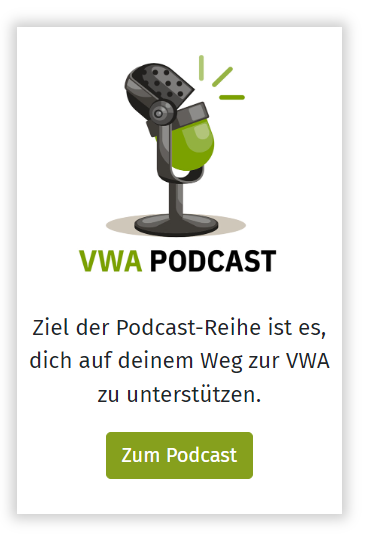 #1: Was ist eine VWA?
#2: Wie finde ich das passende Thema für meine VWA?
#3: Was muss ich beim Einreichen meines VWA-Themas beachten?
#4: Der Betreuungsprozess (aus Sicht von Schülerinnen und Schülern)
#5: Der Betreuungsprozess (aus Sicht von Lehrerinnen und Lehrern)
#6: Recherche
#7: Recherche (Gespräch mit zwei Expertinnen)
#8: Das Schreiben (vor dem Schreiben)
#9: Das Schreiben (nach dem Schreiben)
#10: Künstliche Intelligenz (NEU)
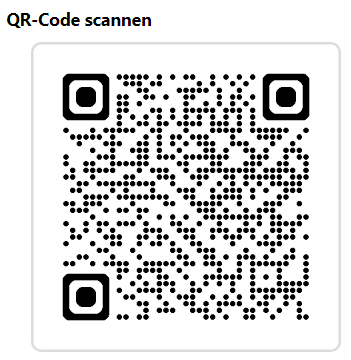 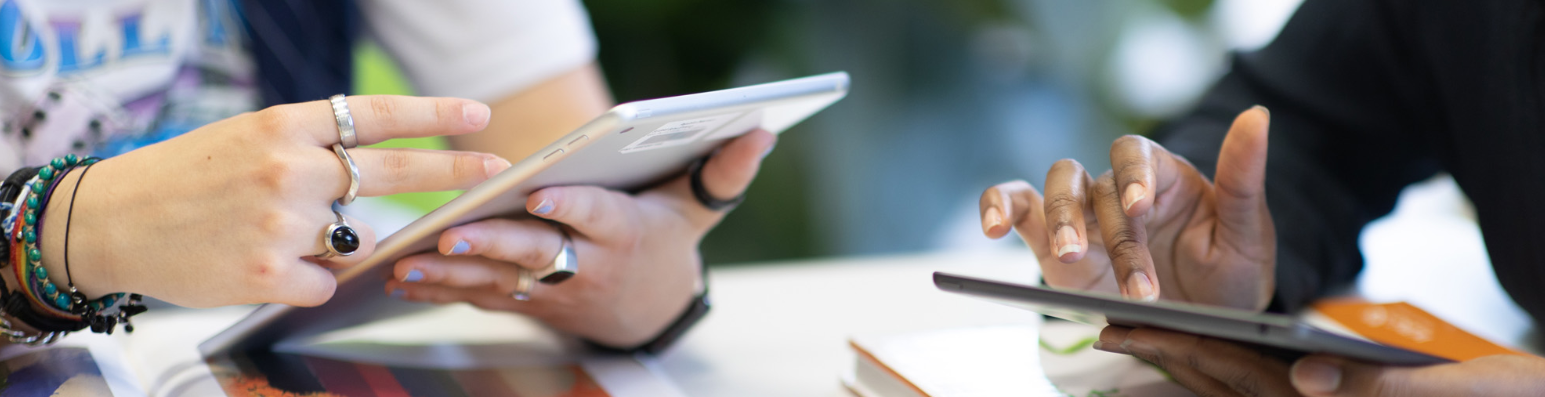 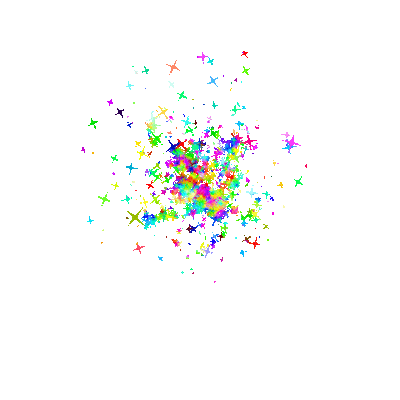 Fragen?
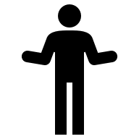 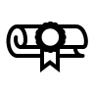